Ученици, школа и корона вирус
Марина Голубовић,
стручни сарадник - психолог
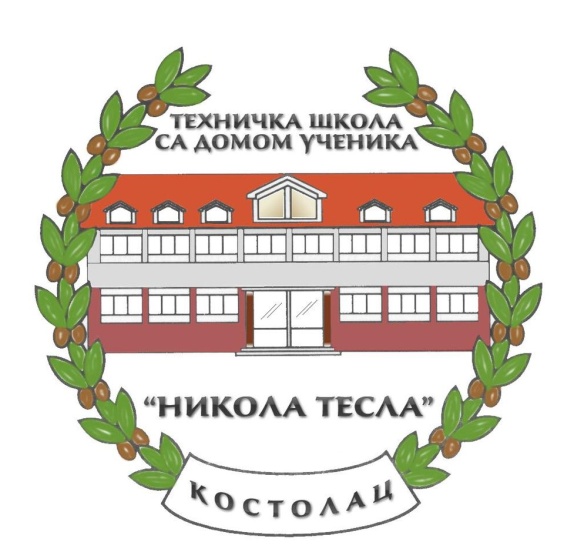 У сусрет новој школској години, све је актуелније питање најбезбеднијег повратка у “нормалу” како ученика, тако и запослених у школи.
Пред свима нама је овај изазов и забринутост око организације повратка, с обзиром на присутност корона вируса. 
Примена мера дезинфекције и других мера заштите стални је подсетник да је вирус још увек присутан и да нисмо у потпуности безбедни.
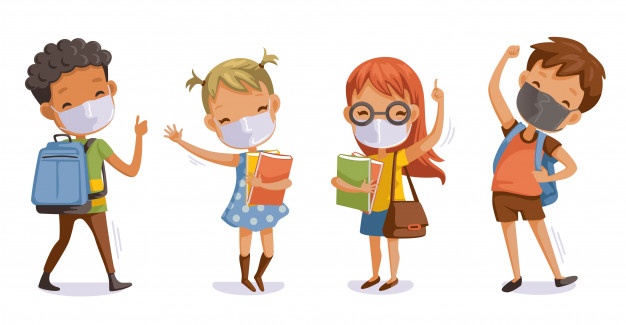 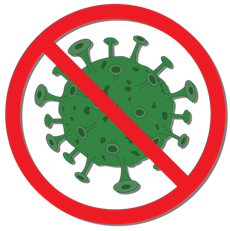 Веома је важно пратити упутства и препоруке о мерама заштите здравља ученика и запослених током трајања пандемије COVID-19:
правилно ношење заштитних маски;
одржавање прописане физичке дистанце;
редовно и правилно прање руку;
проветравање просторија...
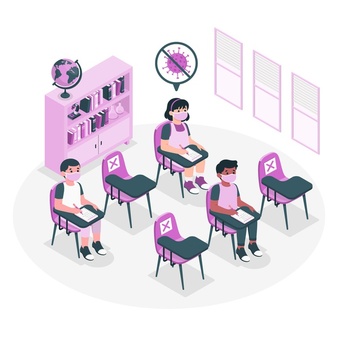 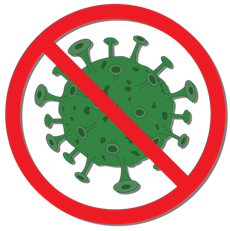 Због епидемије COVID-19 ученици месецима нису крочили у место које лечи лењост и самоћу.
Према подацима Уницефа, ученици анкетирани у раним стадијумима пандемије корона вируса бринули су се због изолације од породице и пријатеља, али и да ли ће добити вирус.
„Можда је у првој недељи и било забавно, зато што није било школе, али веома брзо деца су постала анксиозна", речи су једне директорке школе. „Морали су да се изборе са проблемима изолованости код куће".
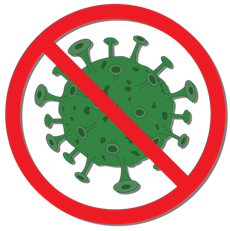 Због епидемије COVID-19 ученици месецима нису крочили у место које лечи лењост и самоћу.
Затварањем школа није било ометено само учење јер школа није само образовна установа. У школи деца уче и како да буду друштвена бића, како да развију емпатију према другима, како да се играју једни са другима.
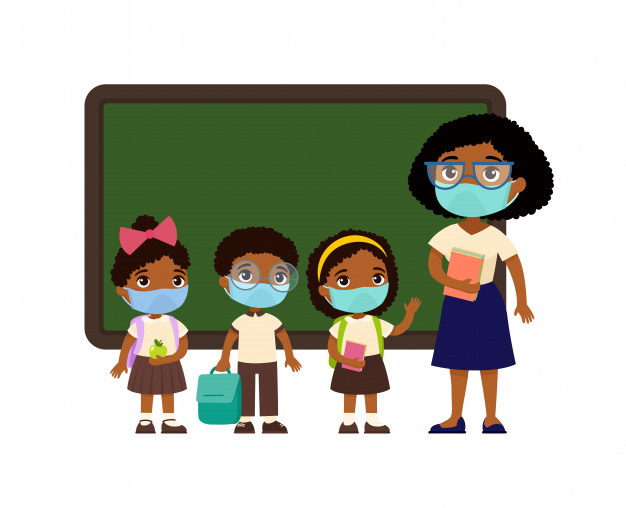 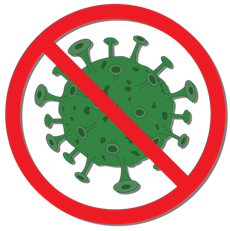 Повратак ученика у школу
Да ли ће ученицима бити проблем да се навикну на нове околности у школи? 
Прилагођавање ученика зависиће између осталог од информација које добијају од запослених у школи, става њихових родитеља, наставника и вршњака, као и од става самих ученика према новонасталој ситуацији и схватања њене озбиљности.
То значи да сви актери морају бити максимално одговорни како би настава могла да функционише и како би ишла ка нормализацији.
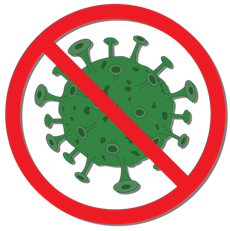 Повратак ученика у школу
Ученицима је и пре појаве корона вируса требало неколико дана да се прилагоде на повратак у школске клупе након распуста. 
У овом случају пауза је била дужа. А како се ученици међусобно разликују  некоме ће требати више, а некоме мање времена. У сваком случају прилагођавање није немогуће и непремостиво.
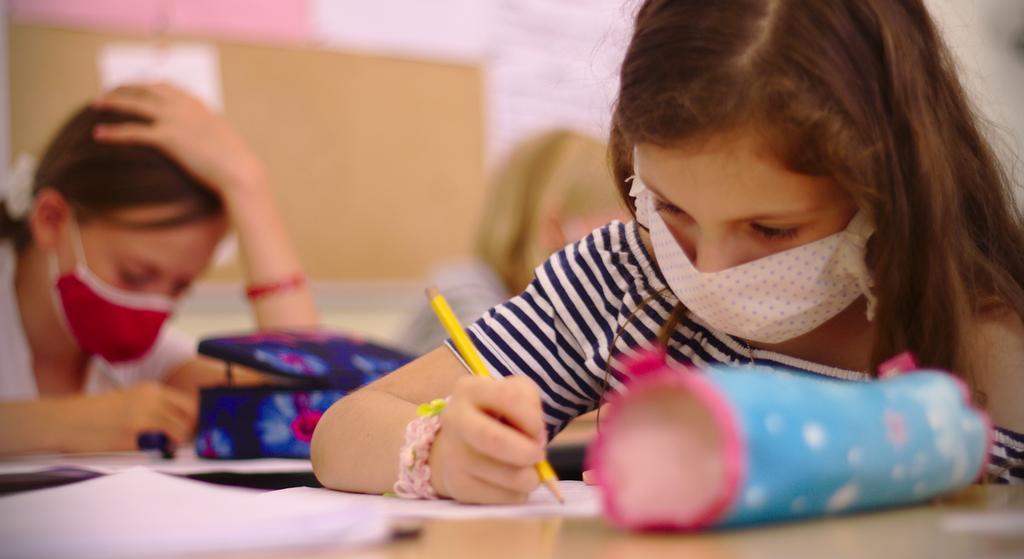 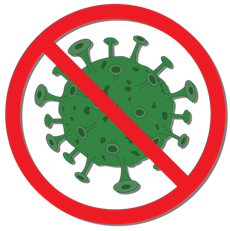 Страх као наш пријатељ
Страх код људи има заштину функцију, мотивише нас да предузмемо мере да се заштитимо од онога што нас плаши и што доживљавамо као опасност. Страх од корона вируса тера нас да будемо одговорни и да поштујемо све прописане превентивне мере.
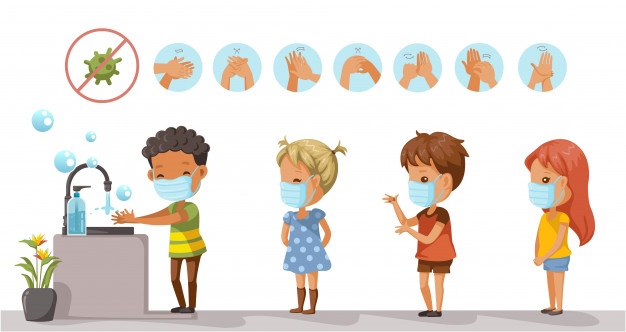 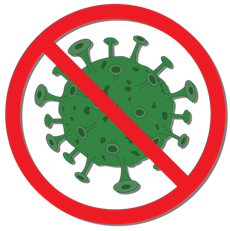 Промена става
Веома је важно бити истрајан у погледу ношења маски, као једној од главних превентивних мера. Ношење маске није знак нереалног страха већ знак одговорности према себи и другима.
Цитат Зорана Миливојевића, познатог лекара и психотерапеута, најбоље то описује:
“Уместо досадашњег погледа на маске да - моја маска штити мене, потребна нам је свесност да – твоја маска штити мене, а моја маска чува тебе.”
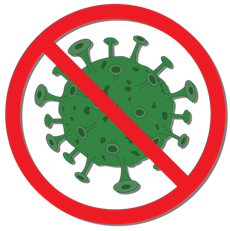 Закључак
Да би  боравак у школи био свима пријатнији, лакши, али и безбеднији, потребно је да:
Поштујемо мере заштите;
Слушамо и преносимо само званичне и релевантне информације о корона вирусу;
Следимо дневну рутину;
Одржавамо здраве животне навике;
Трудимо се да имамо позитиван став.
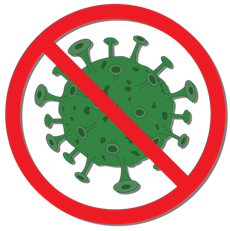 ХВАЛА НА ПАЖЊИ.Срећан почетак нове школске 2020-2021. године у Техничкој школи са домом ученика “Никола Тесла” у Костолцу